ER-WOORDJE
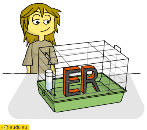 TAALVERWERVING, 1STE JAAR
© Iva Rezková PhD.
WAAROM STAAT HIER ER?
Ben je wel eens in Amsterdam geweest? – Nee, ik ben er nooit geweest.
Is de docente al in de klas? – Ja, ze is er wel, en de studenten zijn er ook.

Heb je een huisdier? –   Ja, ik heb er twee, een kat en een hondje.
Liggen de boeken op de tafel?  - 	Op de tafel liggen er drie, onder de tafel 						liggen er nog twee.

Luister je naar de radio of kan him hem uitzetten? – Ik luister er wel naar.
 Ik ben bezig met het huiswerk, kan je me ermee helpen?

Er is steeds meer CO2 in de atmosfeer.
Er staan twee studentes voor de deur.
GEBRUIK VAN ER
Verwijzing naar plaats  / Odkazování na místo

Ken je België? – Nee, ik ben er nooit geweest.
Is de docente in de klas? – Nee, ze is er nog niet.
Ik moet nog naar de markt. Ik wil er iets kopen.

Er + nummer / hoeveelheid / Er + množství / číslo

Heb je een auto? – Ja, ik heb er twee.
Wil je wat appels? – Ja, ik wil er graag tien kopen.
Heb je veel NLse boeken? – Ik heb er veel. 

Er + voorzetsel / Er + předložka

Ligt het boek op de tafel? – Nee, het ligt eronder.
Wil hij over het probleem praten? – Hij wil erover zeker niet praten. 

4.  Prezentatief Er / Uvedení na scénu  ( → There is / are)

Er is een nieuwe student in onze klas.  = Ve tříde máme nového studenta.
Er staan veel mensen op het plein.	= na náměstí postává hodně lidí.
Er loopt een vreemde man in onze straat. = V naší ulici se prochází podivný chlápek
[Speaker Notes: 5. Passieve zinnen met ER / trpný rod s ER

Er wordt veel bier gedronken in Tsjechië. 	(přítomnost) – V Cesku se pije hodně piva.
Er is veel gepraat tijdens de les. 		(minulost) – Na hodině se hodně mluvilo.
Er wordt altijd veel gedanst op haar feesten. 	(přítomnost) –  U ní na večírku se vždy hodně tančí.]
Verwijzing naar plaats:  er / daar / hier
Op vrijdag was ik in Keukenhof. → Ben je er wel eens geweest?
Zie je die grote villa? 	→ Daar zou ik echt niet willen wonen! 
				→ Ik zou er echt niet willen wonen, te groot! 
OEFENING:
Waarom ligt dat boek niet op mijn tafel? (het – liggen – altijd)
Ik moet naar de winkel om brood te kopen, of (jij – was – al)?
Wil jij mee naar de markt? (ik – willen – groenten –kopen)
Kennen jouw ouders Praag? – Nee, (ze – nooit – zijn geweest)
Hij was op vakantie in Spanje. (het – was - lekker weer)
Woont hij al lang in Praag? – Ja, (hij – wonen – al lang)
Mijn vrienden hebben een flat aan zee. – (Ik – willen- ook – een flat – kopen)
Er  + hoeveelheid / nummer
Heeft hij kinderen? – Ja, hij heeft er drie. 
Ik heb weinig vrienden maar mijn broer heeft er veel.

Hoeveel fietsen heb je?
Hoeveel Nederlandse boeken heb je gelezen?
Heb je huisdieren?
Heb je nog genoeg tijd? – Nee, …
Vind je de koekjes lekker? Wil je … ?
Volg je veel vakken dit semester? – Ja, 
Hoeveel studenten zijn aanwezig vandaag? – Ik zie…
[Speaker Notes: PAS OP: verwijst naar telbare zaken!

	Wil je nog een broodje? – Ja, ik wil er één.  X  Wil je nog koffie? – Nee, ik heb nog]
ER /daar + voorzetsel
Zijn jas ligt niet op de stoel maar eronder.

Iedereen vond de tekening prachtig en keek er lang naar. 

Er staat een mooie tekening aan de muur, en een prachtige foto erboven.  

Wacht je op de bus? - Nee, ik wil erop niet wachten. 
				- Ik wil er niet op wachten.
[Speaker Notes: POZOR: 
V kombinaci s předložkou lze použít I daar (daarvan, daaraan) nebo hier (hierover, hierop), v otázce pak waar (waaraan, waarover). Tohle budeme probírat později…]
ER /daar + voorzetsel
Zijn jas ligt niet op de stoel maar eronder.

Iedereen vond de tekening prachtig en keek er lang naar. 

Er staat een mooie tekening aan de muur, en een prachtige foto erboven.  

Wacht je op de bus? - Nee, ik wil erop niet wachten. 
				- Ik wil er niet op wachten.
[Speaker Notes: POZOR: 
V kombinaci s předložkou lze použít I daar (daarvan, daaraan) nebo hier (hierover, hierop), v otázce pak waar (waaraan, waarover). Tohle budeme probírat později…]
Staat de lamp voor de sofa?  
Nee, hij staat ernaast.

Hangen de planken naast de sofa?
Nee, ze hangen erboven. 

Ligt de kussen onder de sofa? 
Nee, hij ligt erop.  

Staat het kastje voor de tv?
Nee, het staat eronder. 

Hangt de klok naast de tv? 
Nee, hij hangt erboven.
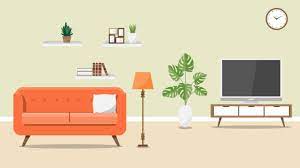 ermee   / ertoe  / ernaartoe
LET OP! 	 		met iets → ermee
				tot iets → ertoe
				naar een plaats → ernaartoe
				van een plaats → ervandaan

De hond speelt met de schoen.   → Hij speelt ermee. 
Het behoort tot de club. →  Het behoort ertoe. 
Ik ga naar de bioscoop. →  Goed, we gaan er ook naartoe!
				→  Oh, we gaan er net vandaan!

Maar:  Je moet naar dit programma luistren! – Ik luister er altijd naar.  (naartoe)
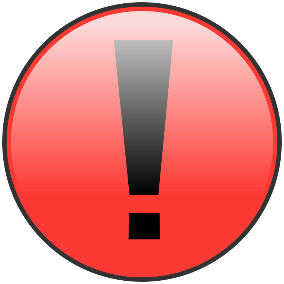 ER + voorzetsel: oefening
Ella kijkt naar de tekening. →   Ella kijkt _______.
We leren van onze fouten. →  Ja, we leren ______. 
Zijn collega’s luistert naar de presentatie. → Luister je ___ ook  ___? 
Houd je van chocomelk? → Nee hoor, ik houd _____ zeker niet ____!  
Mijn moeder kijkt door het raam. – Ze kijkt ____ de hele dag  ____. 
Ze wachten op de resultaten. → Ja, ik moet ook _____ wachten.
Wil je naar de bioscoop? → Ok, ik ga ____ graag met jullie _______.

https://www.youtube.com/watch?v=ZXoC0dNPTFo
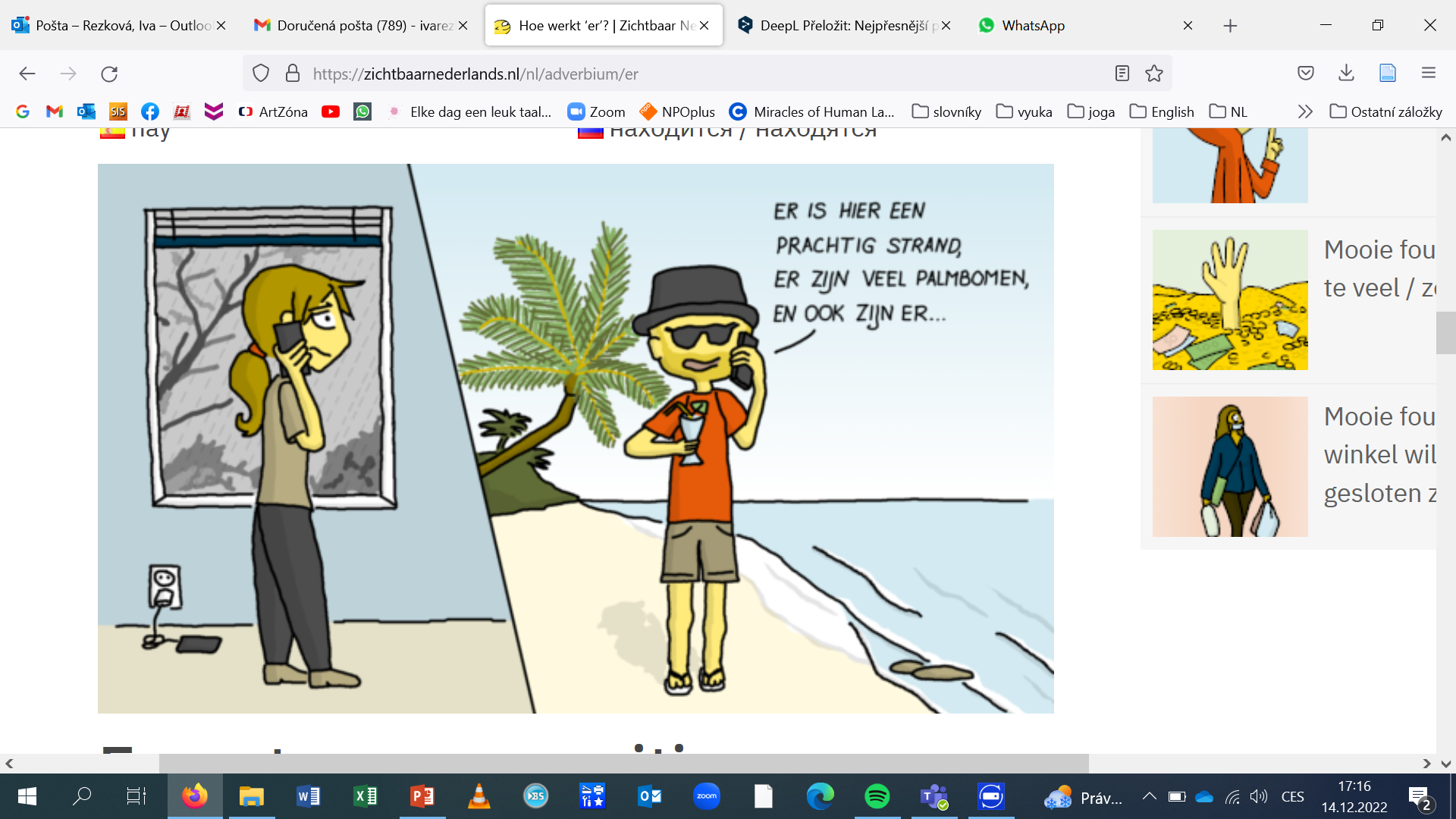 „Presentatief ER“  + is/zijn/staan/liggen/zitten
Hoeveel studenten zijn er in je les? – Er zijn 7 studenten.

Er ligt veel sneeuw in de tuin.  

Er hangt een mooie tekening aan de muur.

Er loopt iemand voor het huis, wie is het? 

Is er een groot raam in je kamer?
[Speaker Notes: Existenciální konstrukce – AJ There is / are, ESP: Hay…, NJ-. Es gibt …
V kombinaci s neurčitým / nulovým členem.]
ER-woord   vertaling / překlad
Máš hodně Nizozemských knih nebo žádné?
My máme dvě auta a sousedi mají tři. 
Znáš Amsterdam? – Ne, nikdy jsem tam nebyl  (ben – geweest)
Je už Petr ve tříde. – Ne, ještě tam není.
´Přijdeš dnes večer? Ano, můžeš s tím počítat. (rekenen op)
Nepůjdeme na bazén? – Ne, tam nechci jít.
Ve třídě nikdo není. 
Na chodbě sedí 5 studentů.
ER   welke type?
Ze was er vandaag niet.
Houdt je ervan?
Heb je nog een sigaret? Ja, ik heb er nog twee.
Ik ben er nog nooit geweest.
Ik kan je ze niet lenen, ik heb er weinig van.
Zijn er nog broodjes?
Er zijn geen nieuwe klanten meer.
Loopt er iemand op de gang?
Ik reken erop dat je komt.
ER  + zijn/liggen/staan/hangen
Popište svůj pokoj pomocí konstrukce s ER
ER staat een grote tafel in het midden.
ER hangen veel poster aan de muren.
ER ligt een tapijt op de vloer.

ER ligt een bal en ER staat 
 een kast ERACHTER.
ER is een bed en ER liggen kussens EROP.
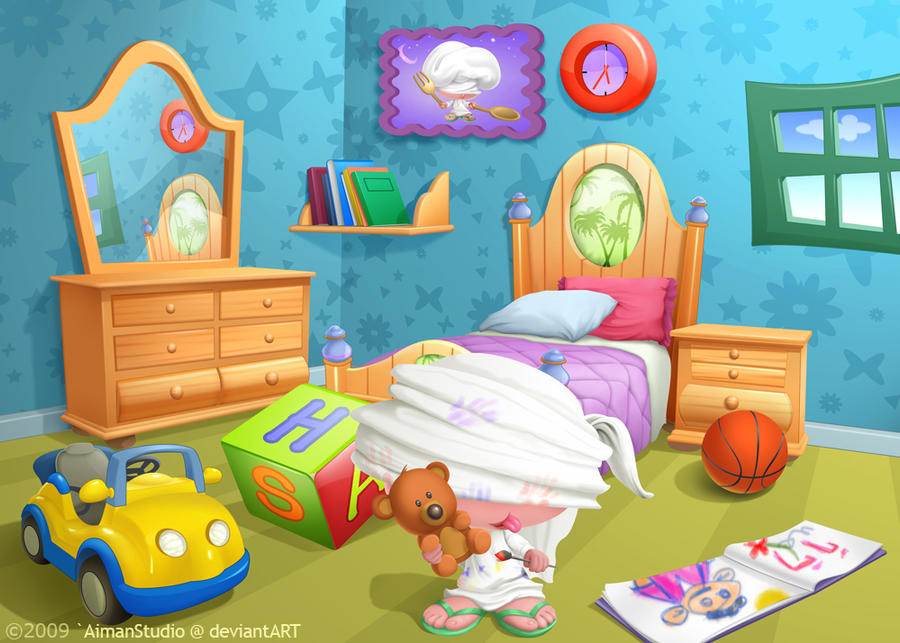 [Speaker Notes: Existenciální konstrukce – AJ There is / are, ESP: Hay…, NJ-. Es gibt …
V kombinaci s neurčitým / nulovým členem.]
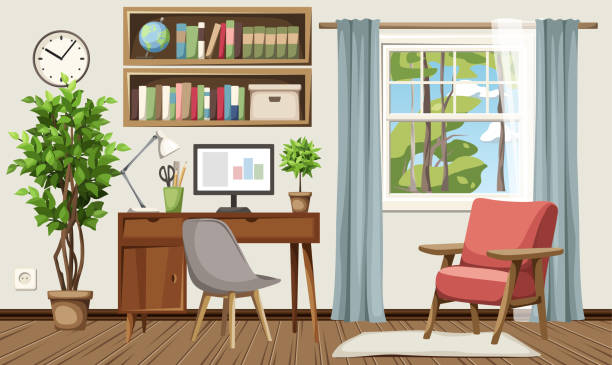 HUISWERK - NAKIJK
Er-woord:
Hoeveel studenten zijn er in jullie groep? Er zijn tien in onze groep.
Er man loopt in de tuin.
Ze hebben een grote koelkast en koffiemachine in hun keuken.
Er vijf families wonen in ons huis.
Vandaag is wat wind.
Veel lawaai is in onze straat.
Heel veel sneeuw ligt voor onze deur.
In de klas zijn weinig jongens maar veel meisjes. 
We hebben geen kaartjes meer.
Verwijzing naar mensen of dingen?
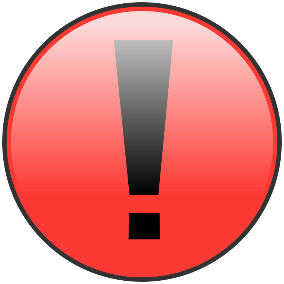 LET OP! 	 	●  Ik kijk naar de docent.  	→ naar hem  		
			● Hij kijkt naar de tv.  	→ ernaar

Ik wil wel melk maar geen suiker in de koffie.
De buren willen vanavond met onze kinderen in de tuin spelen. 
Mijn kinderen zijn bang voor insekten en willen niet in de tuin spelen.  
Zij luisterde naar de docente maar kon van haar uitleg niets leren. 
Ze kan over het thema erg kwaad worden.
Ik luister graag naar klassieke muziek. 
Ik wil dat met mijn zakgeld betalen. 
De test van de nieuwe student was heel goed. 
Ze hadden op het slechte weer niet gerekend. 
Op jou en jouw vriendin kunnen we nooit rekenen.
OEFENING: NAAR HEM/HAAR X ERNAAR
Cvičení: Použitje místo podtržené předložkové fráze osobní zájmeno (met ons) či zájmenné příslovce: ermee x

Hij kijkt naar het meisje en hij maakt een afspraak met het meisje.
Ik wacht op de bus. 
Ik ben met het huiswerk bezig.
Ik wil graag wat melk in mijn koffie.
Mijn ouders willen met hun vrienden uit gaan eten. 
Mijn kinderen houden niet van de tandarts. Ze zijn bang voor de tandarts.  
Ben je bang voor spinnen? 
Zij luisterde naar de docente maar kon van haar uitleg niets leren. 
Ze kan over het thema erg kwaad worden.
Ik luister graag naar klassieke muziek. 
Ik wil dat met mijn zakgeld betalen. 
De test van de nieuwe student was heel goed. 
Ze hadden op het slechte weer niet gerekend. 
Op jou en jouw vriendin kunnen we nooit rekenen. 
Hij wilde naar water gaan, maar niet met mijn broer en mij. 
Zij ging naar school.